Diagnoses and Outcomes of Prosthetic Replacement of the Ocular Surface Ecosystem Treatment – A Canadian Experience

Bryan M. Wong1, Anubhav Garg1, Tanya Trinh2,3, Michael Mimouni2,3, Stephanie Ramdass3, Jennifer Liao3, Manokaraananthan Chandrakumar2,3, Clara C. Chan2,3, Allan R. Slomovic2,3

1Faculty of Medicine, University of Toronto, 2Department of Ophthalmology and Vision Sciences, University of Toronto, 3Kensington Eye Institute
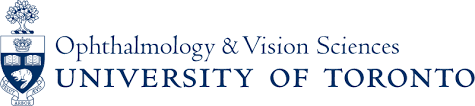 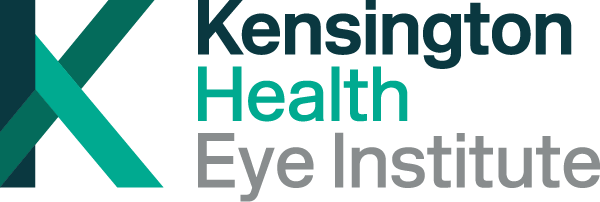 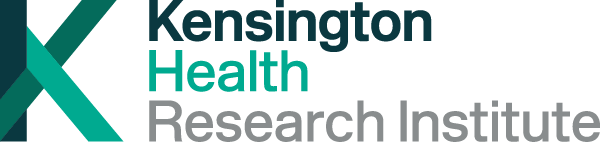 Methods
Results
Introduction
Prosthetic Replacement of the Ocular Surface Ecosystem (PROSE):
 Highly customizable scleral contact lens (BostonSight, Needham, MA) with saline reservoir approved by the US Food and Drug Administration for management of corneal disorders1,2
 Effective therapy for corneal and ocular surface conditions including keratoconus, post-corneal graft, Stevens-Johnson syndrome, and graft versus host disease2,3
 Considered when patients cannot tolerate corneal gas permeable (GP) or conventional scleral lenses2
Retrospective chart review on patients referred to the Kensington Eye Institute PROSE clinic from 2018–2020
 Patients fit with trial PROSE devices, and later dispensed customized PROSE devices at a follow-up visit
 Data collected on: diagnoses, presenting symptoms, previous lens modalities tried, best corrected visual acuities (BCVA) before and with PROSE, and failure rate
 Patients categorized into one of two groups based on their main diagnosis underlying PROSE treatment:
1. Distorted corneal surface
2. OSD
 Paired t-tests conducted to compare BCVA before and with PROSE for all patients and within the two groups
(a)
(b)
Table 1. Diagnoses indicating PROSE wear, categorized into (a) distorted corneal surface and (b) OSD groups. Of 126 eyes, a total of 166 diagnoses were made.
*Other etiologies: severe meibomian gland dysfunction, rheumatoid arthritis, Bell’s palsy, post-laser in situ keratomileusis, glaucoma medications, and suspected phlyctenular keratitis.
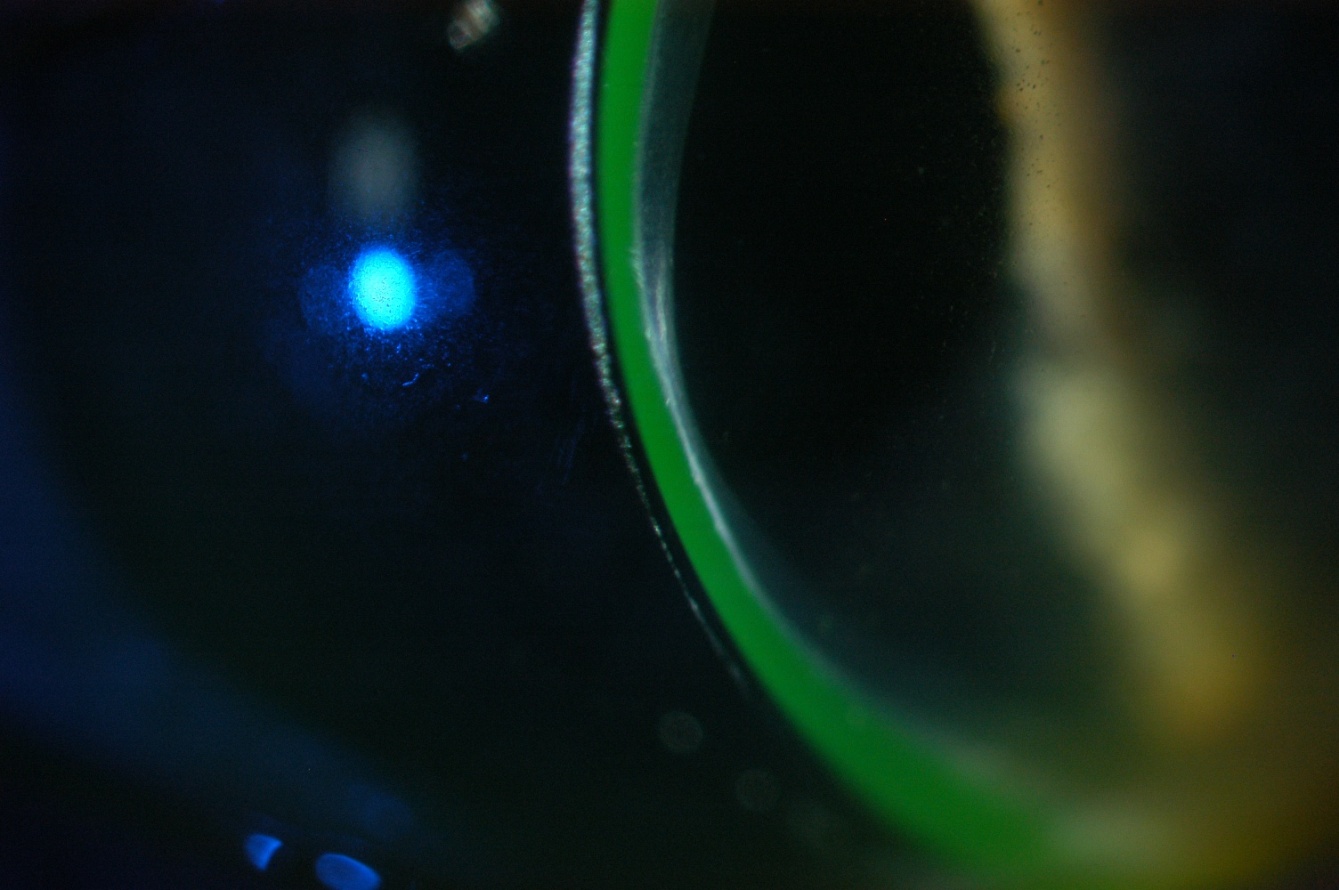 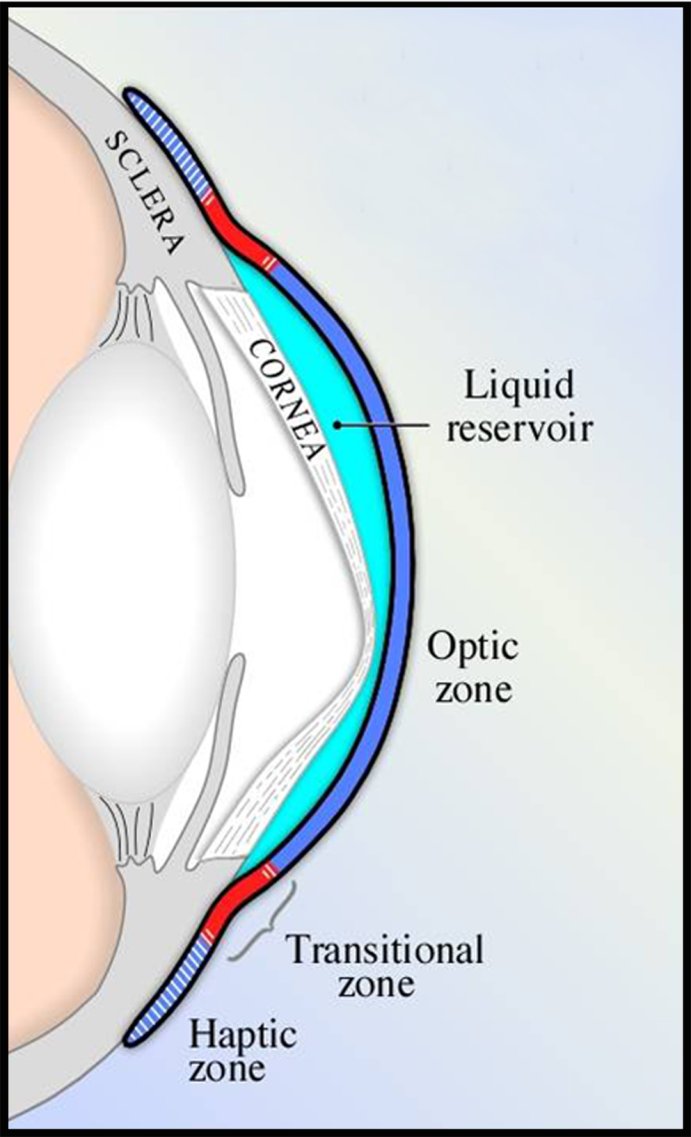 Table 2. Best corrected visual acuity (BCVA) pre-PROSE, with PROSE, and change (PROSE BCVA – pre-PROSE BCVA). P-values ≤0.05 are statistically significant.
Conclusions
Results
n = 126 eyes in 78 patients (39 F, 39 M)
 Mean age: 52.2 ± 18.2 years
 Most common symptoms (% patients): blur (86%), photophobia (71%), pain (54%)
 Most common previous lens modalities (% eyes): conventional scleral lenses (47%), glasses (47%), corneal GPs (33%)
 % eyes achieving 20/50 BCVA or better: pre-PROSE (51%); with PROSE (86%)
 Failed PROSE wear (discontinued as advised by clinician): 3 eyes of 2 patients
PROSE treatment can provide significant visual improvements for patients with various distorted corneal conditions and OSDs, with greater improvements noted in the distorted cornea group. It is a well tolerated alternative therapy for those who have previously failed in other lens modalities. Possible reasons for better tolerability include its wide range of available lens diameters and spline function based design that allow for precise customization and better lens clearance over irregular anatomical obstacles such as steep cones, pterygia, and glaucoma blebs.
Figure 2. Cross section of a PROSE device, saline reservoir with fluorescein dye, and cornea (Source: BostonSight).
Figure 1. Components of a PROSE device (Source: BostonSight).
Purpose
References
Acknowledgements:
The authors thank Ann Whelan, Tomi Balogun, and the Senior Management at KEI for their administrative support with the PROSE clinic.

Email: bryanm.wong@mail.utoronto.ca
To investigate diagnoses and outcomes of PROSE treatment for patients with corneal and ocular surface diseases (OSDs) at the first PROSE centre in Canada.
1. Rosenthal P, Cotter JM. Clinical performance of a spline-based apical vaulting keratoconus corneal contact lens design. CLAO J. 1995;21(1):42-46.
2. Rosenthal P, Croteau A. Fluid-ventilated, gas-permeable scleral contact lens is an effective option for managing severe ocular surface disease and many corneal disorders that would otherwise require penetrating keratoplasty. Eye Contact Lens. 2005;31(3):130-134. doi:10.1097/01.ICL.0000152492.98553.8D.
3. Parra AS, Roth BM, Nguyen TM, et al. Assessment of the Prosthetic Replacement of Ocular Surface Ecosystem (PROSE) scleral lens on visual acuity for corneal irregularity and ocular surface disease. Ocul Surf. 2018;16(2):254-258. doi:10.1016/j.jtos.2018.01.003.